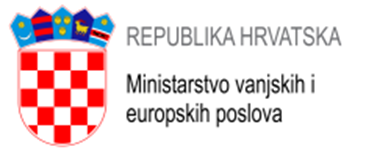 REPUBLIKA HRVATSKAMINISTARSTVO VANJSKIH I EUROPSKIH POSLOVAINFO DANI 2024.Natječaj za prijavu projekata udruga - društava prijateljstva u svrhu ostvarivanja financijske potpore
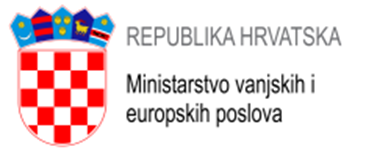 1. NATJEČAJ U FAZI DONOŠENJA ODLUKE
19. prosinca 2023. – 25. siječnja 2024.
procjenjivanje projekata i donošenje odluke o odobrenim projektima 
planirani utrošak financijskih sredstava – 238.500,00 EUR 
provedba projekata tijekom 2024.
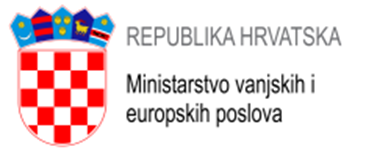 2. NOVI NATJEČAJ I VRIJEME OBJAVE
Natječaj za prijavu projekata udruga - društava prijateljstva u svrhu ostvarivanja financijske potpore Cilj Natječaja: Osnaživanje i promicanje prijateljskih odnosa Hrvatske i drugih država radi ostvarivanja zajedničkih interesa te jačanje kulturnih, umjetničkih, povijesnih i znanstvenih veza- objava Natječaja: tijekom zadnjeg kvartala 2024. godine - vrijeme provedbe projekata – tijekom 2025. godine
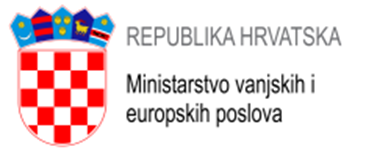 3. PRIHVATLJIVI PRIJAVITELJI
Udruga koja djeluje u prioritetnom području kulture i/ili međunarodne suradnje te potiče i unaprjeđuje prijateljske odnose Hrvatske s državom/državama s kojima je već uspostavljena suradnja, a što je jasno definirano u Statutu udruge
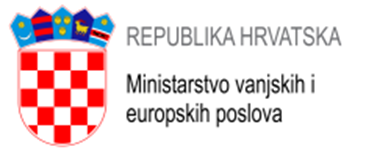 4. PRIHVATLJIVE PROJEKTNE AKTIVNOSTI
Organiziranje predavanja, izložbi, koncerata, filmskih projekcija, dana/tjedna/mjeseca kulture, gostovanja umjetnika, znanstvenika iz drugih država

Poticanje komunikacije udruga-društva prijateljstva s općom, ciljanom i stručnom javnosti

Promocija vrijednosti kulturne baštine, identiteta, tradicije kao i suvremenog života dvaju naroda
­­
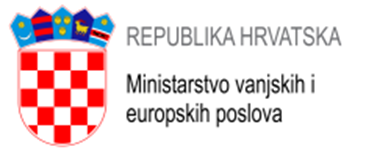 5. PRIHVATLJIVI TROŠKOVI
- troškovi organizacije predavanja, radionice, izložbe glazbenog  nastupa- izdaci za troškove naknada voditeljima projekta i izvoditeljima  projektnih aktivnosti- putni troškovi na teritoriju RH- putni troškovi izvan RH isključivo za vanjske suradnike na   projektu- troškovi reprezentacije- troškovi najma prostora i opreme (isključivo za potrebe    provedbe projekta)
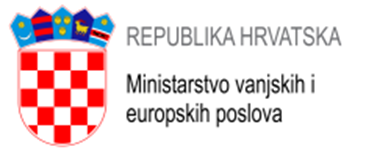 6. VISINA FINANCIJSKIH SREDSTAVA
Financijska sredstva u iznosu od 200.000,00 EUR (odnosno u okviru raspoloživih sredstava od prihoda od igara na sreću)Najmanji iznos financijskih sredstava koji se može prijaviti i dodijeliti po pojedinom projektu je 1.000,00 EUR, a najveći 10.000,00 EUROkvirni broj projekta koji se planira financirati: 25
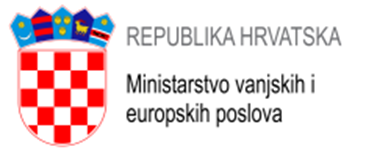 7. SADRŽAJ PRIJAVE
- Obrazac Prijavnice s detaljnim opisom projekta- Obrazac Proračuna projekta- Obrazac životopisa voditelja projekta i izvoditelja   projektnih aktivnosti- Obrazac Izjave izvoditelja (vanjskog suradnika) projektnih  aktivnosti kojom potvrđuju da su upoznati sa sudjelovanjem  u provedbi projekta- Obrazac Izjave o financiranim projektima iz javnih izvora
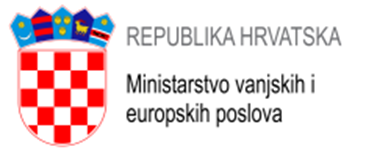 8. POSTUPAK PROCJENE PRIJAVE
Povjerenstvo za otvaranje prijava i provjeru ispunjavanja propisanih uvjeta Natječaja provodi postupak provjere ispunjavanja propisanih (administrativnih) uvjeta prijavljenih projekataPovjerenstvo za ocjenjivanje projekata procjenjuje projekte prema kriterijima definiranima u obrascu za ocjenu kvalitete projekta
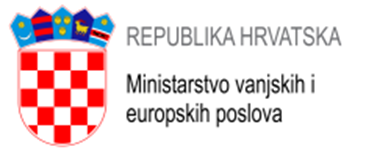 9. REZULTATI NATJEČAJA
Odluka o dodjeli financijskih sredstava objavljuje se na Internetskoj stranici Ministarstva vanjskih i europskih poslova pod rubrikom Natječaji u roku od osam radnih dana od donošenja OdlukePrigovor na rezultate poziva prijavitelji mogu dostaviti pisanim putem u roku od osam radnih dana od datuma objave Odluke o dodjeli financijskih sredstava
10. UGOVARANJE
Ministarstvo vanjskih i europskih poslova s prijaviteljima odobrenih projekata potpisuju Ugovor o dodjeli financijskih sredstava za provedbu projekta.
DODATNE INFORMACIJE
Prijavitelji koji će u tijeku roka za podnošenje prijava na Natječaj imati potrebu za dodatnim pojašnjenjem uvjeta Natječaja, mogu dostaviti pisani upit na e-mail adresu:
drustva-prijateljstva@mvep.hr
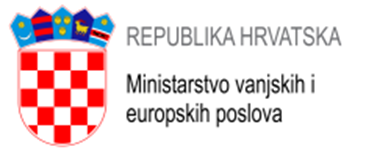 Kontakt za upite:drustva-prijateljstva@mvep.hrZAHVALJUJEMO NA PAŽNJI!